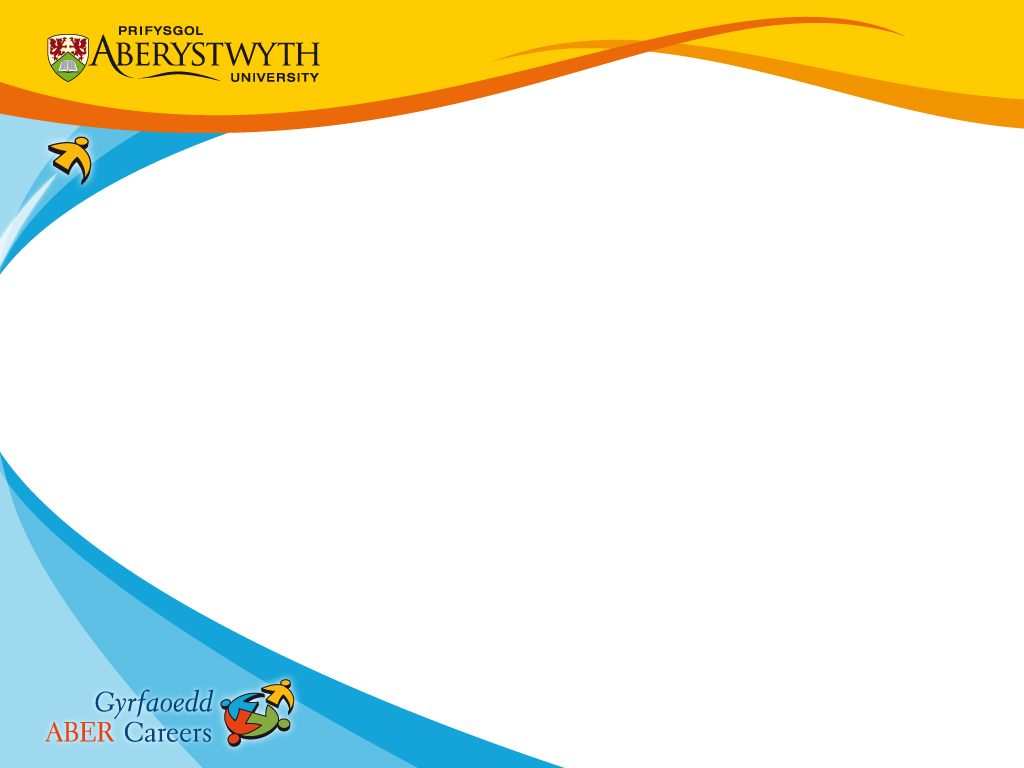 Your degree in Film and Television –
What next?

Chris Morris-Thornton
and Cathy Piquemal

Careers Service Floor E Llandinam
Tel. 01970 622378. www.aber.ac.uk/careers/
Find us on Facebook www.facebook.com/abercareers
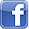 Countdown...
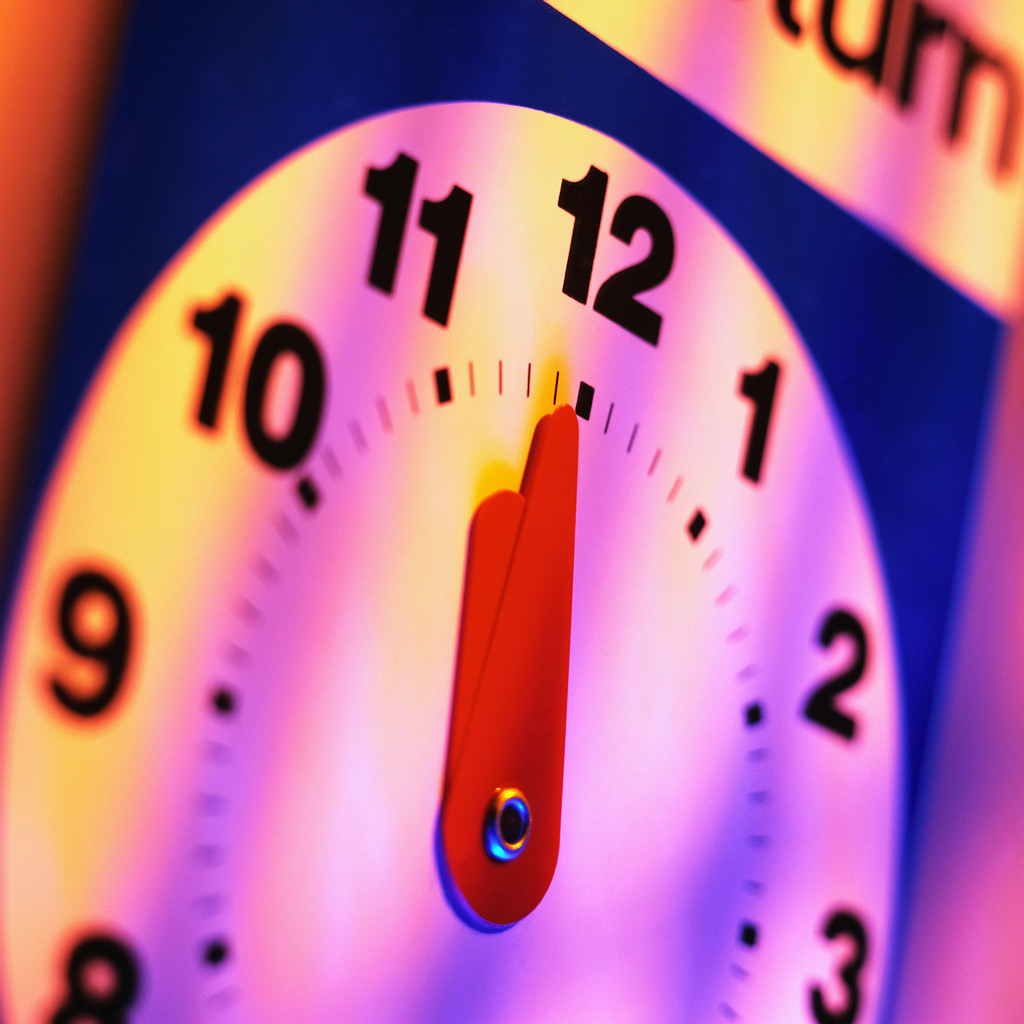 Career Fitness?
How career fit are you?

Do you know what you should be doing to ensure you are in a graduate role  soon after graduation?

Are you doing it?
Your choices
If you do not want to stay in the industry, remember that the bulk of graduate jobs do not specify a particular degree.

www.prospects.ac.uk   for everything you need to know about graduate careers

See also www.aber.ac.uk/careers/casjobs  our vacancy database
This session’s aims
To ensure you know what you need to know, have and do as a job seeker

To highlight sources of information, help and support

To give information which should help you get that graduate job

To nudge you into action
What did TFTS grads do? 9/10?
What did they do?
Business Development Consultant
Cast Member	
Data Analyst		
Functionality Tester	
Graphic Reporter
Teacher
Marketing Manager	
Media Studies Instructor / Cover Supervisor	
Office Manager
Production Crew Member
Radio Producer
Researcher for TV company
Runner / Production Assistant
Social Media Developer / Video Producer
Theatre Designer/Technician
Trainee Assistant Production Manager
Operations Executive
Job seeker’s health check
You must know 
How to write excellent CVs and applications
How to develop an effective online profile
How to perform well at interview
Where to find guidance, support and information
How and where to look for jobs
All about GoWales opportunities – placements, tasters and training
Your CV – Heading page 1
Ian Brightman
     21 Endless road, Boulder Way, Aberystwyth SYXX 999
     Tel. 01010 777777  Email Ian.brightman@any.com
No need to write ‘Curriculum Vitae’ or headings  such as address.  Nor personal details  eg date of birth, marital status
Profile page 1
Eg
Enthusiastic final year undergraduate in Film and Television..., with wide experience of/ proven abilities/particular expertise  in ...  and passionately interested in ... ,with a keen ambition to pursue a career in... Now seeking...
Optional – but Useful especially for speculative approaches.
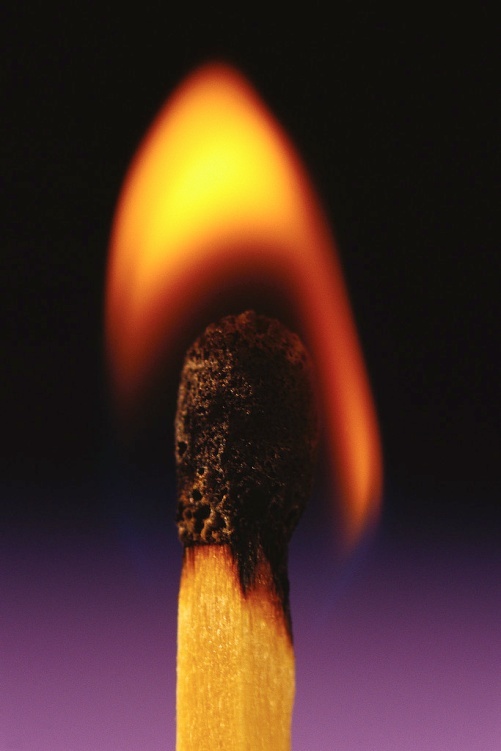 Professional (or Key) skills and abilities page 1
eg
Skilled use of xyz film editing software
Imaginative and technically competent 
    camera operative
Confident  and experienced user of abc sound recording software
Team leader on ... and ... Productions
Highly organised...  ie Don’t miss out transferable skills

 Emphasise the skills and experience developed on your course and at work relevant to the role. Match yourself to the role!
Production credits page 1
Achievements
Awards, prizes, special mentions?
Education and Qualifications
Relevant work experience
Other work experience
Keep this brief, and summarise  if necessary.
Other skills
IT – be specific  ( Office, internet, email, blogs, social media)
Technical practical skills ( eg ability to drive, scuba dive)
Languages
Other?

This should be a brief section – the most relevant skills should have been mentioned already !
Interests
First person narrative.

Keep it brief

Make it interesting, lively and memorable
Referees
Name, position, organisation, address, tel, email – ask permission

Often two. One MUST be an academic

One from the industry if possible

Choose the best you can get
Build your online profile
http://jobs.guardian.co.uk/article/4290335/why-online-cvs-are-essential-in-your-job-search/

http://jobsearch.about.com/od/professionalbranding/a/profiles.htm

http://www.visualcv.com/
Skillset CV advice
Effective Film CVs – Skillset

CVs for the creative media industries
Covering Letter
Set it out properly following the guidelines here
 www.aber.ac.uk/careers/covlet
Email ‘covering letter’
Should be formal
‘Dear Mr/Mrs/Ms x  ( no first names no ‘Hi’)
Grammatically correct  (don’t use  little ‘i’)
Finish with  ‘Best wishes’ or similar 
   ( not ‘cheers’)  and your full name
Application forms
Using the person specification/job description/ match yourself to the role.

Write down each named criterion in turn, using their words and give evidence for how you fulfil their requirements. Be specific not general.

Be succinct – less is more.

www.aber.ac.uk/careers/appforms
How to improve your job application and interview skills#APPLICATION
Interviews
www.aber.ac.uk/careers/interviews

Secrets of Successful Interviews - Panopto Viewer     video lecture

Coping with nerves   e-learning module with audio  relaxation podcast

Be My Interviewer - Job Interview Tips & Advice    interactive video  -  great advice from prominent business people
Interview readiness
Interview outfit?

Able to ‘pitch’ own skills and abilities confidently

Preparedness (be sure to study the advice and guidance in previous links)
Job hunting websites
BBC - Careers - The Production Talent Pool
TV jobs | Guardian Jobs
Film Crew Pro | Find and Post Film and TV Jobs
http://www.4rfv.co.uk/recruit.asp
http://www.grapevinejobs.com/
Film Careers
http://www.broadcastgraduate.com/
Macro links
Skillset Recruitment links

http://www.kent.ac.uk/careers/sitesmedia.htm

http://www.skillset.org/careers/further_resources/article_4178_1.asp
Using social media to find a job
Jobs By Twitter - Find a Job Using Twitter

Twitter tips: how I used social media to find jobs | Guardian careers | guardian.co.uk

Careers Talk podcast: How to use Twitter to find a job | Guardian careers | guardian.co.uk
Freelancing
Welcome to Workline UK. - Freelance Advisor

http://www.tovs.co.uk/favicon.ico

TV Freelancers: work hunt links
Cathy
Stories from JCP and other stories
Cathy and GoWales
Please visit www.gowales.co.uk
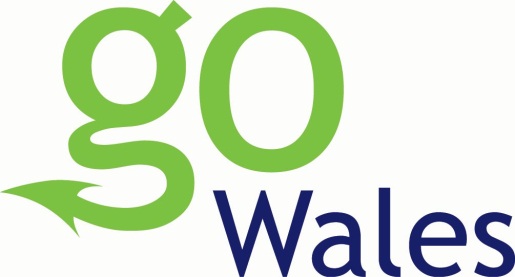 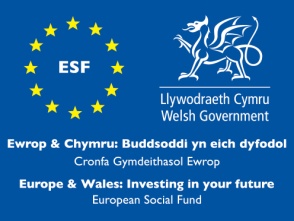 How we can help you:
General Work Experience CV checks
Discuss GO Wales opportunities in short bookable interview slots 
Every Tuesday, Wednesday and Friday afternoons between 14.00 and 16.00
Bookable appointments to discuss Work Tasters
Every Monday, Wednesday and Friday mornings between 10.00 and 12.30
Aber Graduates can access specific interview and guidance slots on the Aber Opportunity Network
Every Monday, Tuesday Wednesday and Thursday afternoons between 14.30 and 16.00
Action planning
What are you going to do within the next month to further your career chances?

Write a prioritised list
How we can help
Daily advice and guidance drop ins, Careers service – the Union. Longer bookable appointments 01970 622378. 

Ongoing careers support after graduation

Go Wales tasters and placements, Aber opportunities network, freelancers academy, graduate academy
Careers service
Next door  to Union shop
Advice and guidance drop ins 
    10.30 – 1.00 daily

Part time/term time jobs

Go Wales placements and Tasters
The Careers Service - Llandinam
One to One guidance and support bookable 01970 622378

Careers information
[Speaker Notes: Drop in sessions and longer 30 minute interviews]
Careers Service
Llandinam and 
The Union
01970 622378careers@aber.ac.ukwww.aber.ac.uk/careers
Note: You need to run this whole presentation as a slide show for the links to work!